COBE – SECTION GOLFASSEMBLEE GENERALE 2021  Vendredi 03 décembre 2021
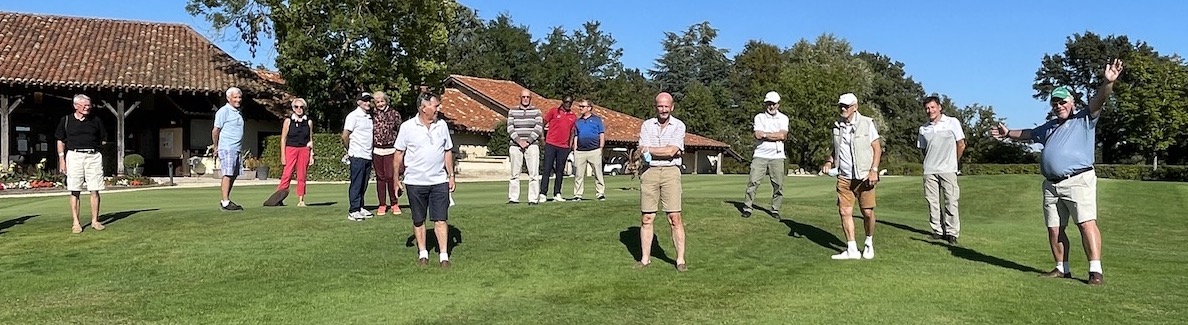 Une pensée pour Henri SOUCHE
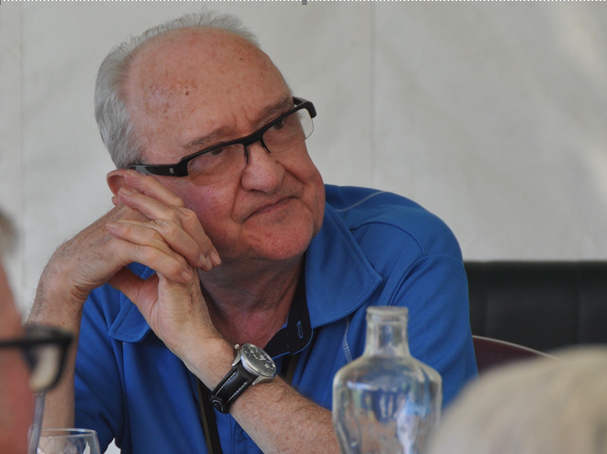 2
Agenda
Rapport d’activité 2021 et Proposition 2022
Membres
Droits de jeu
Sorties
Formation

 Approbation des Comptes 2021

 Approbation de la mise à jour du Règlement Intérieur

 Approbation Conseil Administration (CA)
Quitus CA 2021
Composition CA 2022

 Résultats 2021 – Remise des trophées
3
ACTIVITES 2021 – PROPOSITIONS 2022
4
MEMBRES
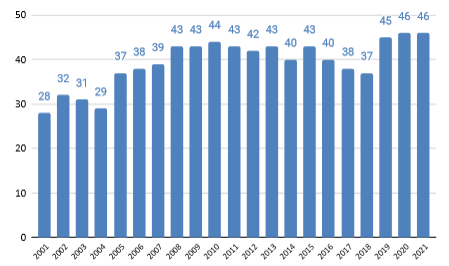 2021 : Maintien du nombre d’adhérents à haut niveau
Sorties: F. Caret, F. Cottin, G. Meunier, D. Zemerli
Entrées: F. Brigo, Q. de Carvalho, C. Fillon, JY. Grand, O. Huang
 2022 : Stabilité ?
Sorties: C. Fillon, H. Souche
Entrées: G. Duguet
5
DROITS DE JEU
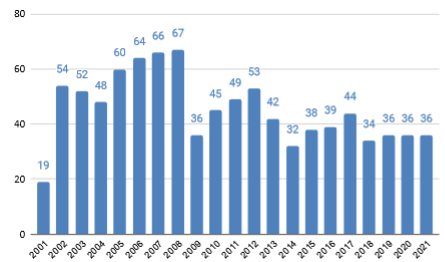 2021 : Stable à bas niveau : 17 Verger, 19 Mionnay (+ 6 CORPS)
      => Problématique de coût concentrée sur Verger

 2022 : Reconduction 4 droits sur Verger et Mionnay
      => Nouveau système sur Verger
6
Nouveau Système droit de jeu Verger
Système actuel – 10 200 € (Mionnay 8 200 €)
4 personnes maxi / carte soit 16 personnes maxi pour 4 cartes
2 à 3 créneaux horaires / jour (matin – midi – soir en été)
=> Bilan financier très négatif pour COBE: - 3 600 €
=> Faible utilisation des créneaux: seulement 9 jours à plus de 4 départs

 Nouveau système – 8 800 €
Système analogue à Mionnay sans limitation d’effectif par carte
Départ possible toute la journée (plus de limitation de créneau horaire)
Mais limitation à 4 départs / jour

 Proposition 2022
Essai du nouveau système Verger 
En utilisant le Calendrier COBE Golf, en laissant priorité aux Actifs le week-end
7
SORTIES
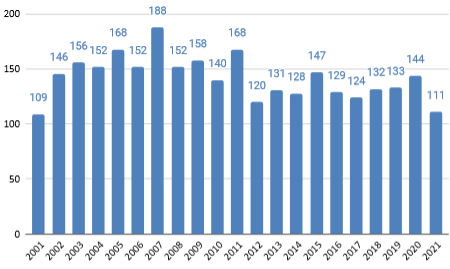 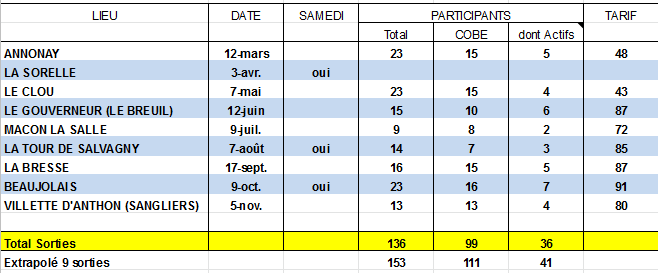 2021: Participation en forte baisse – 110 par rapport à historique 130
La baisse est essentiellement chez les « Retraités »
Santé / Age: =>  pas d’amélioration en 2022 
Pépin santé / Raisons spécifiques: => amélioration espérée en 2022 
Et les nouveaux « Actifs » n’ont pas compensé (contrairement à 2020)
Baisse particulièrement forte sur juin (formule festive ?) / juillet – Sortie confinement ?
2022: devrait remonter (si pas pépins physique), mais < 130 ?
=> Comment motiver les nouveaux ?: accompagnement, formules, localisation, coût …
8
PROPOSITION SORTIES 2022
9
FORMATION
Initiation / découverte 
Pas d’opération en 2021
Opération 2022 à programmer au Printemps

 Passage carte verte 
4 nouvelles carte verte en 2021
     C. Fillon, F. Brigo, JY. Grand, O. Huang

 Test formule formation en groupe au Verger 
1 groupe de 4 en semaine (pas assez de monde pour 2 groupes ni pour WE)
9 x 1h avec les 3 Pros (3 fois chacun), horaire fixe, jour défini en avance
En cours => Bilan à faire au Printemps
10
APPROBATION DES COMPTES
11
COMPTES 2021
Bilan positif au lieu de négatif attendu !
Droits de jeu supplémentaires, notamment à Mionnay
Sorties: 1 en moins et faible participation ! 
Formation: 1 seul groupe de 4 au lieu de 2 groupes de 8 projetés
Participation COBE: + 500 €
=> Approuvez vous les comptes 2021 de l’Association ?
12
Principales orientations pour Budget 2022
Réduction du déficit droit de jeu Verger
Nouveau système de droit de jeu Verger moins cher en test

 Augmentation de la subvention sortie / compétitions à 30 € 

 Réalisation Initiation / Découverte au Printemps

 Pas d’augmentation des tarifs adhésion et droits de jeu
13
MISE A JOUR DU REGLEMENT INTERIEUR
14
REGLEMENT INTERIEUR
Proposition de mise à jour du règlement intérieur
Plus de 10 ans … mais avait déjà été très bien fait (Merci Bernard ) 
Donc plutôt simplification et quelques mises à jour

 Principales modifications:
Catégories membres:
Actifs + Ayants-Droits => Ayants-Droits Bet
Affiliés, Assimilés, Extérieur => inchangé
Création d’un statut de Membre d’Honneur (coût adhésion = 0 €)
A grandement contribué et participé à la vie de la section
Ne peut plus jouer mais souhaite rester proche de la section
Simplification des Fonctions CA
3 « permanents » : Président, Secrétaire, Trésorier
Autres (Formation, Compétition, …) non spécifiés, et nommés « à la demande »

=> Approuvez-vous la mise à jour du Règlement Intérieur ?
15
Membres d’Honneur
Nous proposons pour cette 1ere Promotion de Membres d’Honneur:

Bernard BISSUEL, Guy DUMAS, Jean-Pierre LAPINTE, Henry MOIROUD
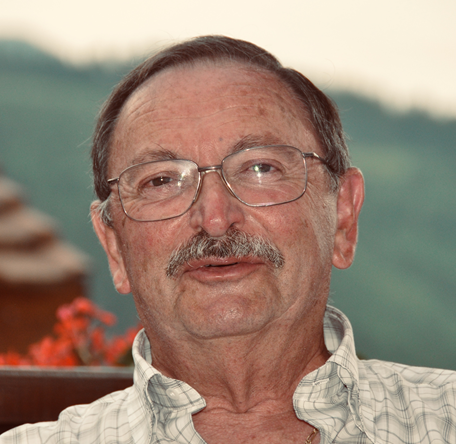 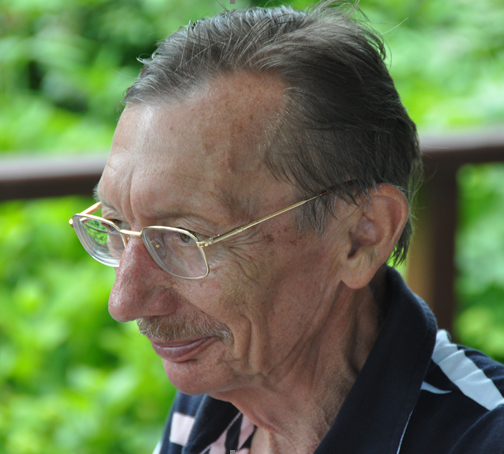 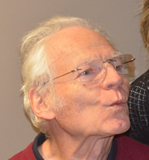 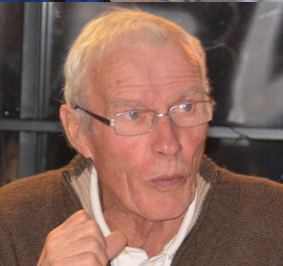 16
CONSEIL ADMINISTRATION
17
CONSEIL D’ADMINISTRATION 2021
=> Donnez-vous Quitus au Conseil Administration 2021 ?
18
CONSEIL D’ADMINISTRATION 2022
=> Approuvez-vous le Conseil d’Administration 2022 ?
19
RESULTATS 2021 – REMISE TROPHEES
20
Ringer Score 2021
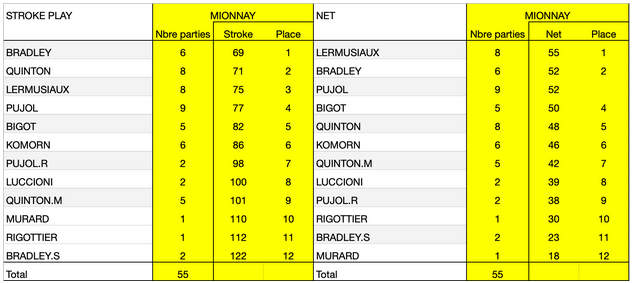 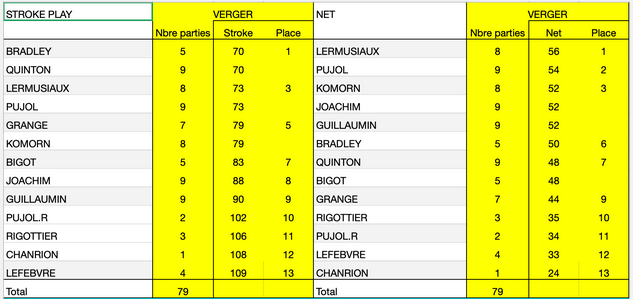 21
CHAMPIONNATS INDIVIDUELS
Classement Net
Total des Sorties
Classement Brut
Moyenne des  Sorties
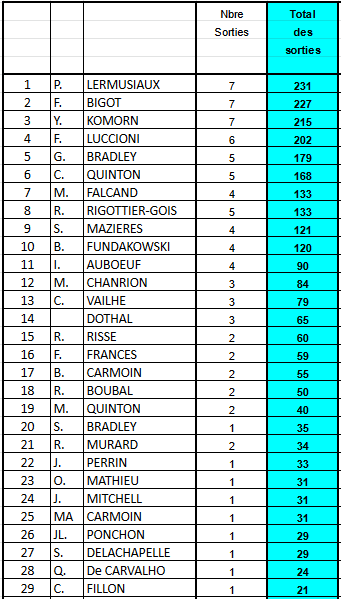 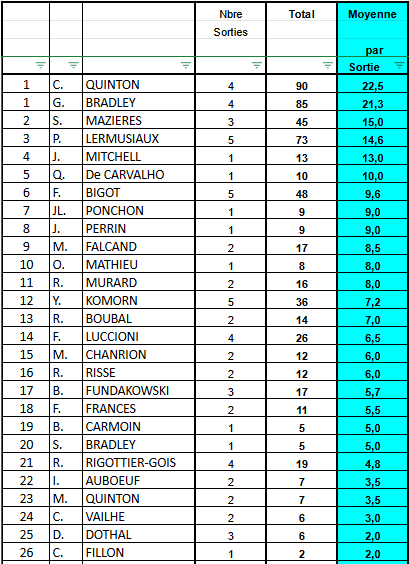 22
CHALLENGE PIERRE BERGER
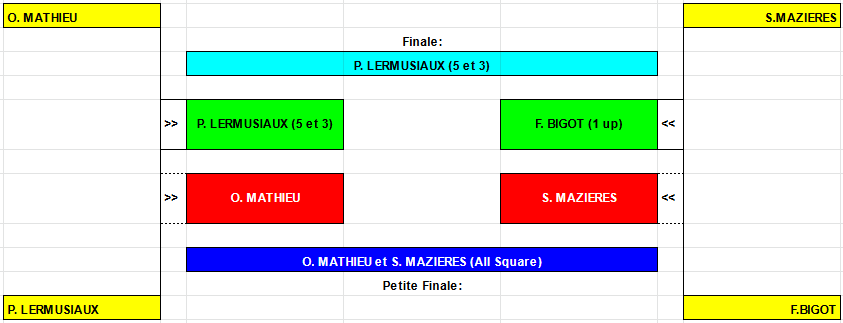 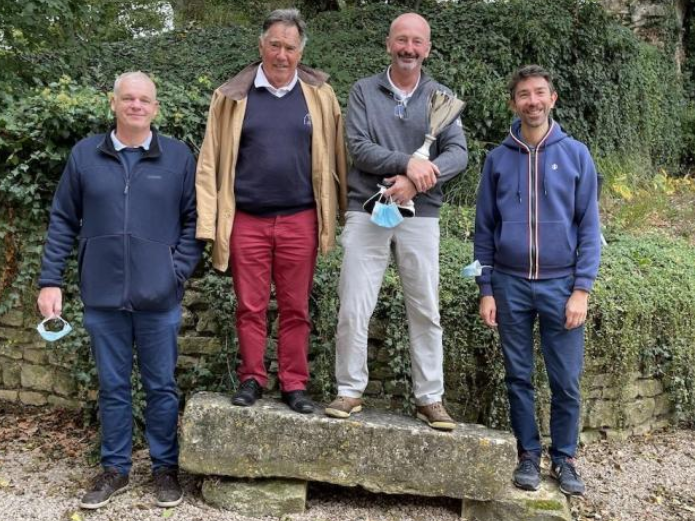 23
Résultats Compétitions Externes
FFG-Entreprises – Seniors
6 épreuves
Classement final: 5ème / 10 (et à seulement 5 pts du podium…)
2021 : L’équipe COBE-Golf reste en 1ere Division – Bravo ! 

 FFG Entreprises - Actifs
2 épreuves seulement (1 épreuve annulée)
Classement final : 7ème / 12 => Reste en 2ème division

 Corber Cup: 3eme place   - Revanche en 2022 …
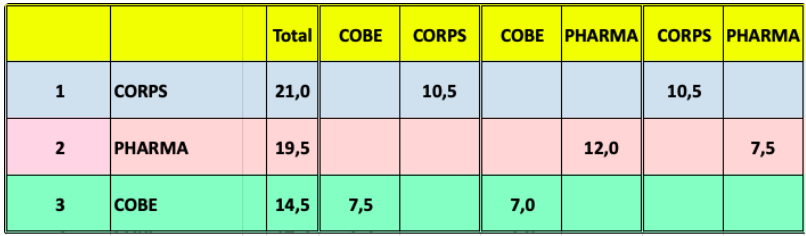 24
INDEX 2020
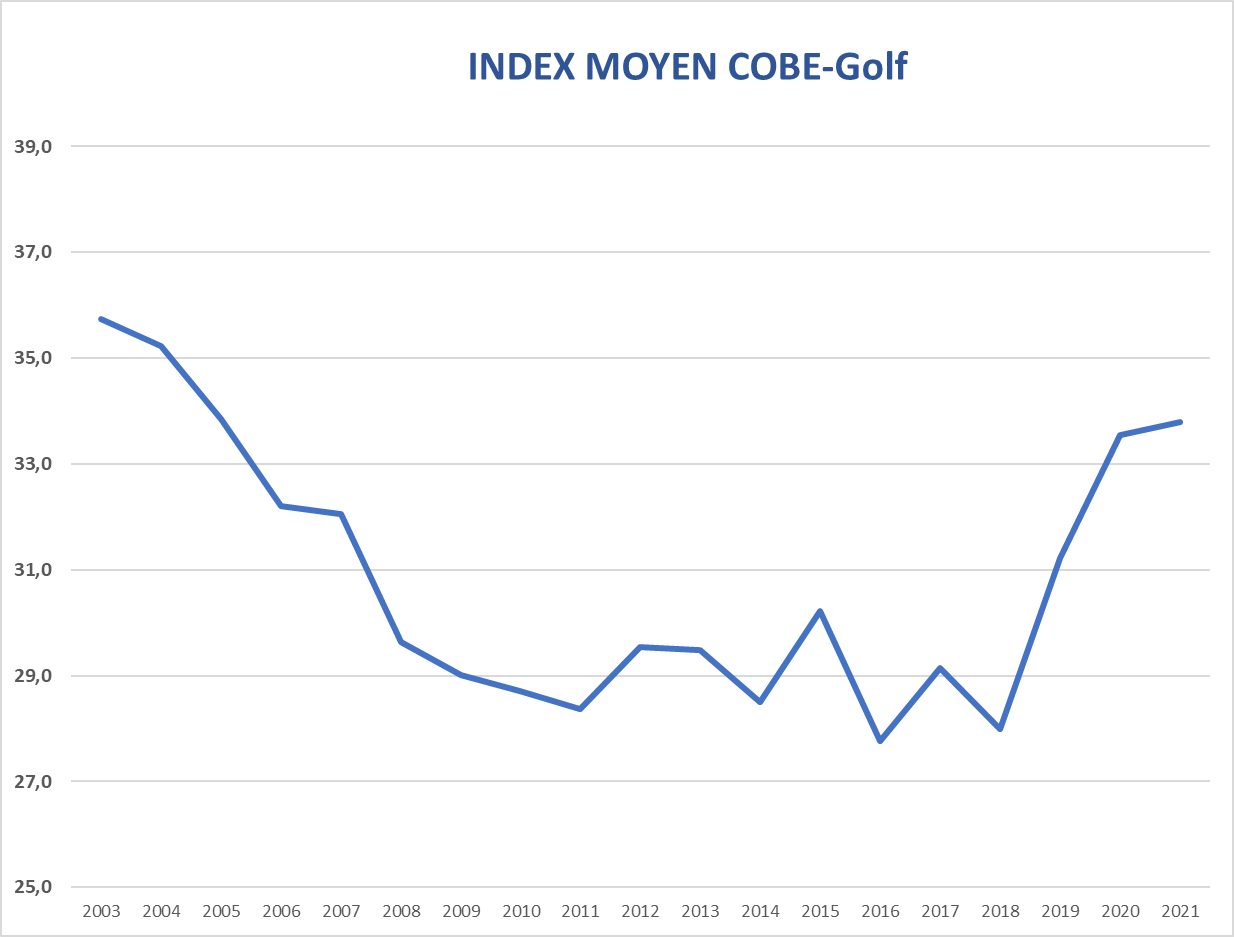 2019: impact nouveaux membres à 54
 2020: impact nouveau système WHS
 2021: Pas d’amélioration, nos nouveaux à 54 restent 54
25
INDEX 2021
Meilleure progression
	          « Nouveaux »				  « Anciens »
J. MITCHELL:   9,3  (29,3 => 20,0)		1.  F. LUCCIONI: 	1,2  (30,2 => 29,0)
R. RISSE: 	      5,5  (35,3 => 29,8)		2.  P. LERMUSIAUX	1,0  (21,8 => 20,8)
F. Brigo:           3,3   (54,0 => 50,7)		3.  G. BRADLEY	0,8  (13,9 => 13,1)

TOP 10 WHS: 	1.  G. BRADLEY	13,1
			2.  C. QUINTON	13,6
			3.  S. MAZIERES	18,3		Moyenne 2019: 18,8
			4. J. MITCHELL	20,0		Moyenne 2020: 20,8
		5.  P. LERMUSIAUX	20,8		Moyenne 2021: 23,0
		5.  M. CHANRION	22,2	
		6.  JL PONCHON	23,3	
		7.  B. CARMOIN	23,4
		8.  F. BIGOT	23,5
		9.  Y KOMORN	25,1
		10. B. SEGURA	26,8
26
COUPE DU CONSEIL D’ADMINISTRATION
Cette coupe est traditionnellement attribuée à un joueur ou une joueuse …
27
COUPE DU CONSEIL D’ADMINISTRATION
Cette coupe est traditionnellement attribuée à un joueur ou une joueuse …

 Mais cette année, exceptionnellement et compte-tenu de la performance accomplie par l’ensemble de l’équipe …
28
COUPE DU CONSEIL D’ADMINISTRATION
Cette coupe est traditionnellement attribuée à un joueur ou une joueuse …

 Mais cette année, exceptionnellement et compte-tenu de la performance accomplie par l’ensemble de l’équipe …

 … le CA a décidé de récompenser l’équipe Senior pour sa brillante saison 2021
29
COUPE DU CONSEIL D’ADMINISTRATION
Cette coupe est traditionnellement attribuée à un joueur ou une joueuse …

 Mais cette année, exceptionnellement et compte-tenu de la performance accomplie par l’ensemble de l’équipe …

 … le CA a décidé de récompenser l’équipe Senior pour sa brillante saison 2021
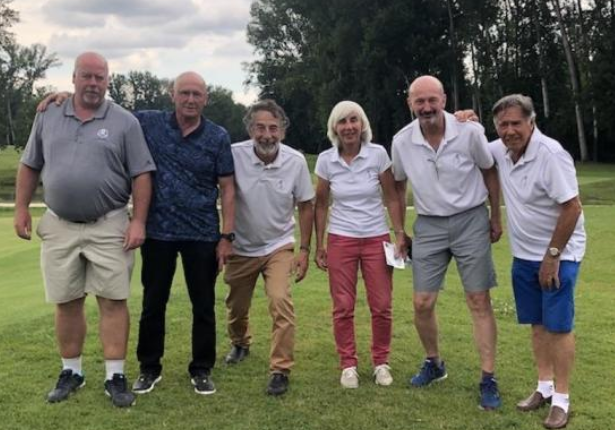 Y. Komorn ©, 
 F. Luccioni, M. Chanrion, C. Quinton,
 G. Bradley, F. Bigot, JL. Ponchon,
 P. Lermusiaux, B. Fundakowski,
 B. Carmoin, M. Falcand
30
MERCI A TOUTES ET TOUS&JOYEUSES FETES DE FIN D’ANNEE
31